Quality Evaluation of Meat ProductsMeat Science   (LPT-321)
By-
                                     Dr. Sushma Kumari
                             Asst. Prof., Dept. of LPT, BVC
                      Bihar Animal Sciences University
Physico-chemical and microbiological quality of meat and their products
Physico-chemical qualities-
1.pH
2. Emulsion stability
3. Water Holding Capacity (WHC)
4.Cooking Yield (CY)
5.Shear Force Value
Microbiological Qualities
1. SPC
2. Coliform count
3. Yeast and Molds count
Phases of growth of micro-organisms in meat-
A.    Lag phase
B.     Log phase
C.     Stationary phase
D.     Decline or death phase
Identification of meat spoilage
1. By physical observation on deteriorative changes in meat-
Discoloration, slime formation, stickiness , whiskers etc.
2. Off flavour-
3. Extract release volume
4. Dye reduction test
5. Increase pH, WHC, Microbial count
6. High TBA and peroxide value.
Eating Quality of meat
1. Appearance and colour
    2.   Flavour
3. Texture and Tenderness
4. Juiciness
Basics of sensory evaluation of meat products
Sensory evaluation refers to the scientific assessment through the use of human senses.
It is essential for-
1. new product development
2. analysis of competitive products
3. product quality and shelf life assessment
4. Assessment of acceptability for consumers and marketing
Tips for Good Sensory Evaluation
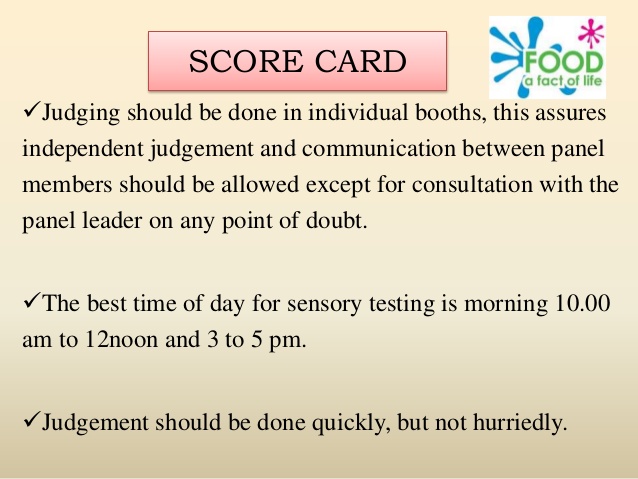 Tips for Good sensory evaluation
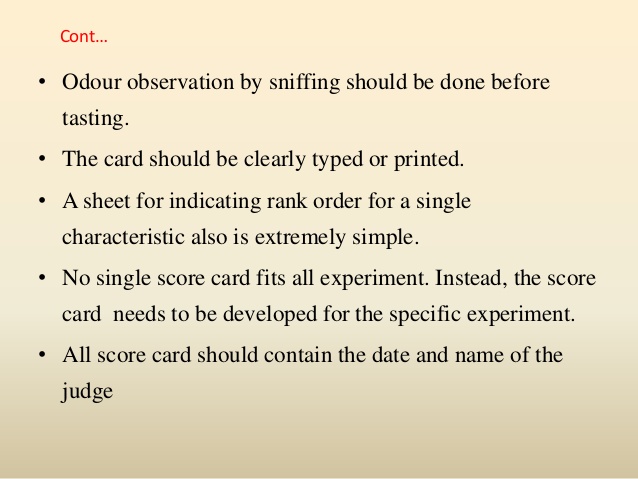 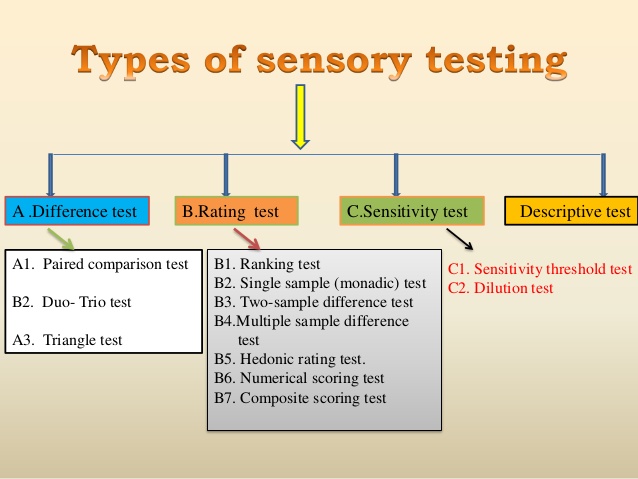 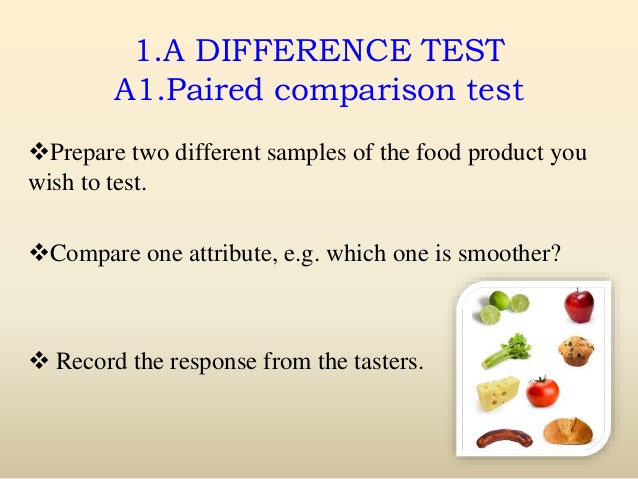 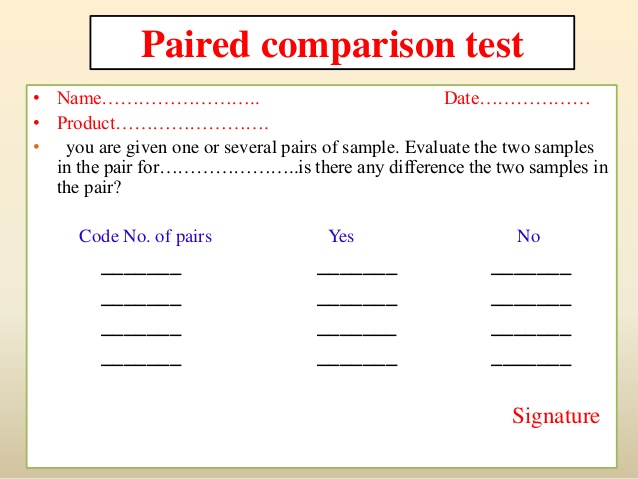 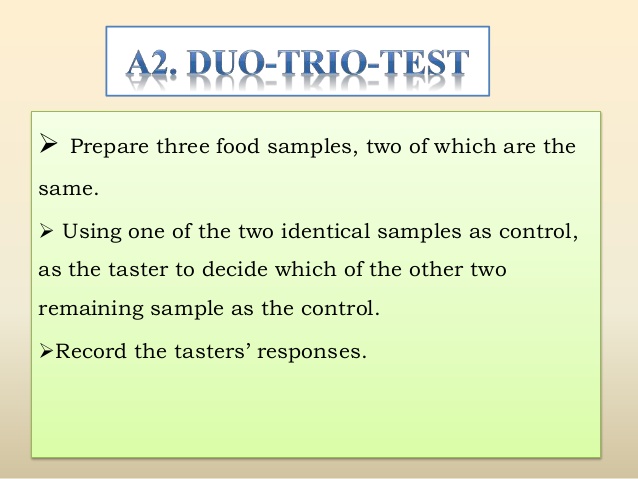 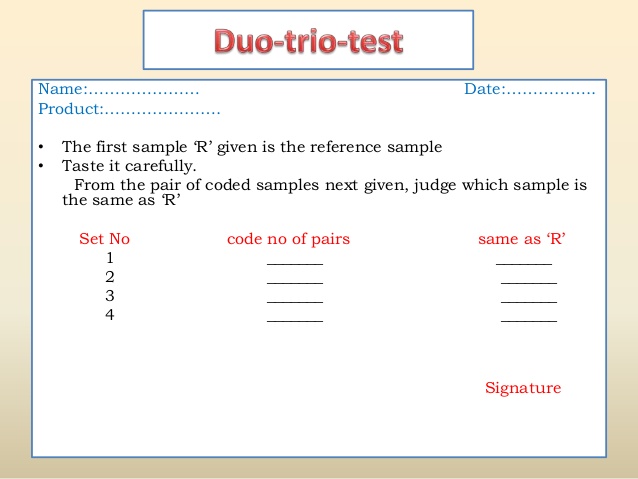 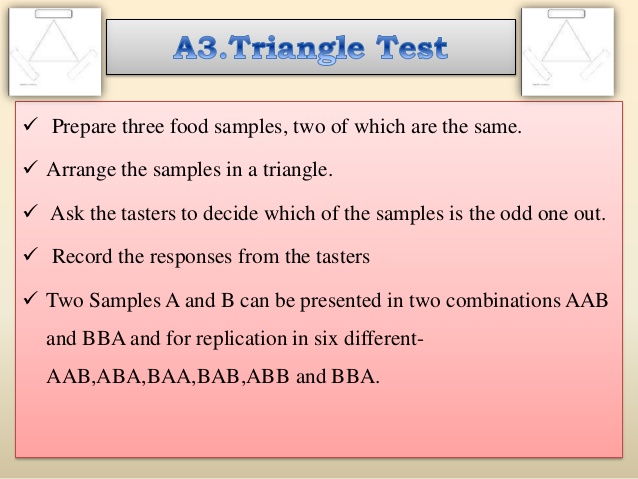 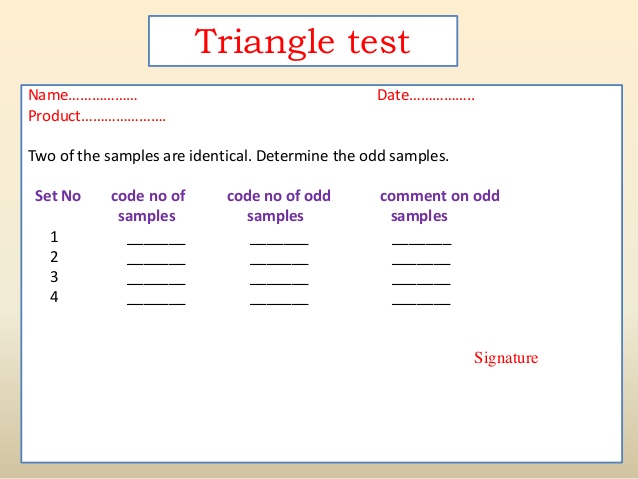 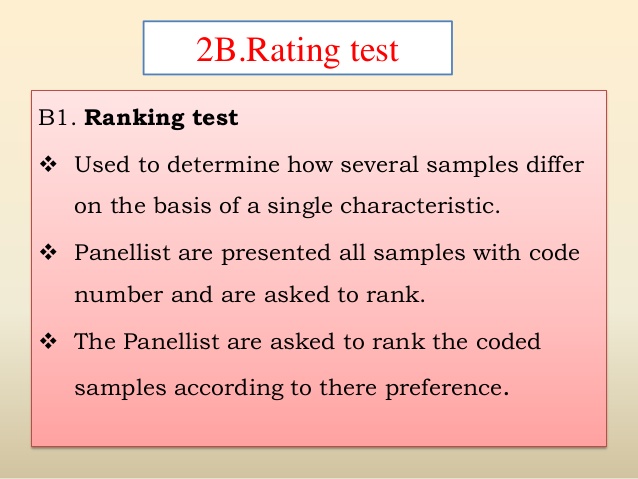 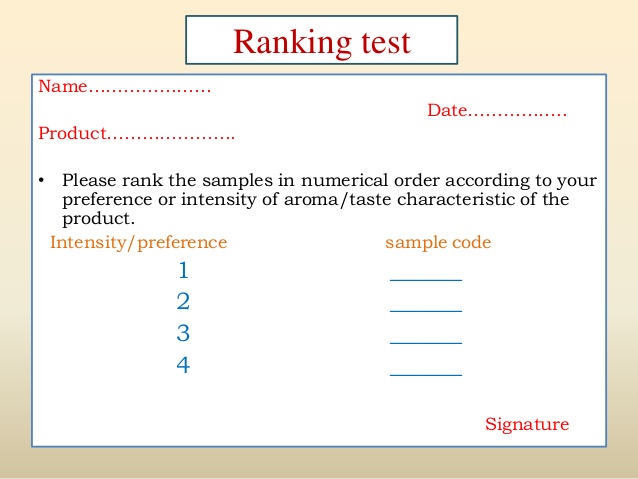 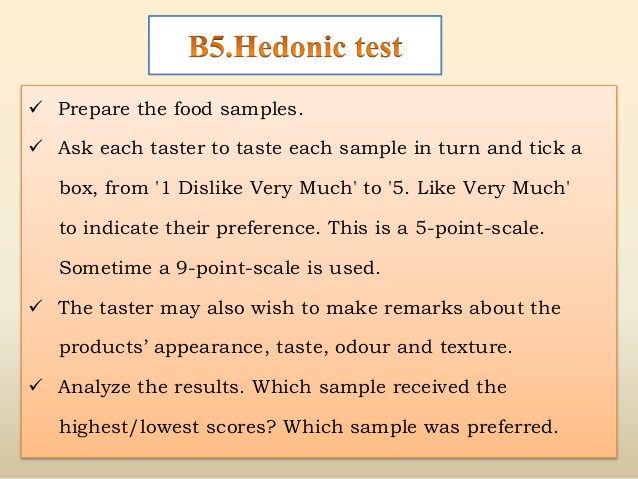 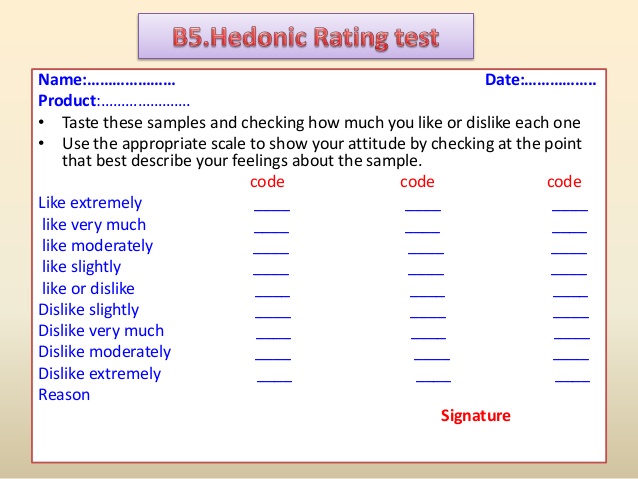 THANKS